Unusual = not across the board changes; only on a case-by-case basis
Discretionary = not required by law
Professional Judgement
Is the discretion granted to financial aid administrators by law to override dependency status and/or make adjustments to need analysis, including data elements used to calculate the EFC and costs within the COA components. The financial aid administrator decides if adjustments to standard components of need analysis are warranted due to special circumstances.
Texas Association of Student Financial Aid Administrators
Section 479A of the 
Higher Education Act of 1965 (HEA)
Authorizes the use of professional judgement, on a case-by-case basis, for student with special circumstances that effect a family's ability to pay for college education that is not reflected n the information provided on the Free Application for Federal Student Aid (FAFSA).
Texas Association of Student Financial Aid Administrators
What has changed?
Institutions may not maintain a policy of denying all professional judgment requests but must consider all such requests. Therefore, institutions must develop policies and processes for reviewing those requests.
Institutions must disclose publicly that students may pursue an adjustment based on special or unusual circumstances.
Institutions may use a dependency override determination made by a financial aid administrator at another institution in the same or a prior award year. What remains the same?
Institutions must make and document professional judgment determinations on a case-by-case basis without regard to how broadly an event may affect its student population.
In making case-by-case determinations, the FAA must substantiate the student’s circumstance with supporting documentation.
Previous reasons for exercising professional judgment (e.g., unemployment, dislocated worker, school tuition expenses) are still allowable.
A dependency override for unusual circumstances is considered unique from a determination of independence for homeless youth or at-risk homeless youth.
Dear Colleague Letter
         DCL ID:     GEN-22-15
         SUBJECT:  FAFSA® Simplification Act      	      Changes for  	  	      Implementation in 
		      2023-24
N
O
T
E
Texas Association of Student Financial Aid Administrators
Serving active duty during war or other military operation or national emergency

Performing qualifying National Guard Duty during war or other military operations or national emergency

Reside or employed in an area that is declared a disaster area by any federal, state, or location officcials connected with national emergency

Suffer economic hardship as direct result of war or other military operation or national emergency, as determined by ED
Effected Individuals
Title IV applicants and recipients who:
Under the HEROES Act encourages financial aid administrators to use PJ to reflect more accurately the financial need of those students who have been identified as “affected individuals.
Dependency Status
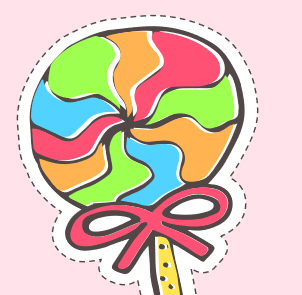 Satisfactory Academic Progress (SAP)
Cost of Attendance (COA)
Some PJ’S YOU MIGHT SEE…..
Change in Marital Status/Divorce/Death
Change in Income/
Employment
Direct Loan Eligibility
Texas Association of Student Financial Aid Administrators
Principles of PJ
Subjective Nature
No Right or Wrong Answer

Case by Case Decisions
Not Across the Board, individual case by case basis

Fully Documented Decisions
You can use any supplemental information you deem necessary. Documentation should be included

FAA Own Decision
You can not accept a PJ made for the same student at another school, must be your own PJ decision
You must collect docs and arrive at your own decision
Texas Association of Student Financial Aid Administrators
[Speaker Notes: Subjective Nature of PJ. Professional judgment is a subjective process. There is no right or wrong answer, so it is not unusual for two financial aid administrators to review the same scenario and arrive at different—but
equally valid—solutions.

Case-By-Case Decisions. All PJ decisions must be made on an individual, case-by-case basis, and not across the board for a group or category of students. PJ decisions must be based on an examination of an individual student’s unique
situation. Although several students may have similar circumstances that may be resolved in a similar way using PJ, the financial aid administrator must evaluate the merits of each student’s situation on a case-by-case basis.

Fully Documented Decisions. The conditions that create the need for special treatment, as well as any action taken, must be adequately documented and the documentation must be maintained in the student’s file. Documentation should be included, even if the financial aid administrator decides a PJ adjustment is not warranted. The financial aid administrator’s PJ authority extends to requesting and using any supplemental information she deems necessary for making an
informed, well-reasoned PJ decision. Just remember, no matter what documentation the financial aid administrator feels is necessary to make a PJ decision, a fee cannot be charged for collecting the information required to apply for
financial aid or to make a PJ decision.

Financial Aid Administrator’s Own Decision. The financial aid administrator must make his own PJ decision. Except for an override of dependency status from dependent to independent, which is discussed in Lesson 2, a financial aid administrator at one school cannot automatically accept PJ adjustments made for the same student by a financial aid administrator at another school. Although the financial aid administrator may arrive at essentially the same conclusion based on his own examination of the student’s circumstances, he still must collect the appropriate documentation needed to review the student’s situation and arrive at his own decision. The reasons for his decision must be documented in the student’s file.]
PJ Policies and Procedure/Best Practices
May Not specify that adjustments will be made for all families that satisfy a particular set of parameters

May provide a framework and guidelines for identifying circumstances that may trigger a review by the financial aid administrator to determine if a PJ decision is warranted

Should provide examples of unusual or special circumstances that may warrant an adjustment
Texas Association of Student Financial Aid Administrators
Area Where PJ Does Not Apply
Texas Association of Student Financial Aid Administrators
[Speaker Notes: Change a student’s dependency status from independent to dependent
Create a new category of costs in the COA
Make a “bottom-line” adjustment directly to the EFC
Change the Federal Methodology (FM) formula itself or the values in the tables used to calculate the EFC
Make across-the-board changes
Make an otherwise ineligible student eligible for Title IV aid, such as using PJ to waive general student eligibility requirements
Circumvent the intent of the law or regulations
Circumvent Federal Supplemental Educational Opportunity Grant (FSEOG) selection criteria
Include expenses related to post-enrollment activities in the student’s COA, except on a onetime basis for the cost of obtaining a first professional credential for a student in a program requiring professional licensure or certification.]
PJ Documentation
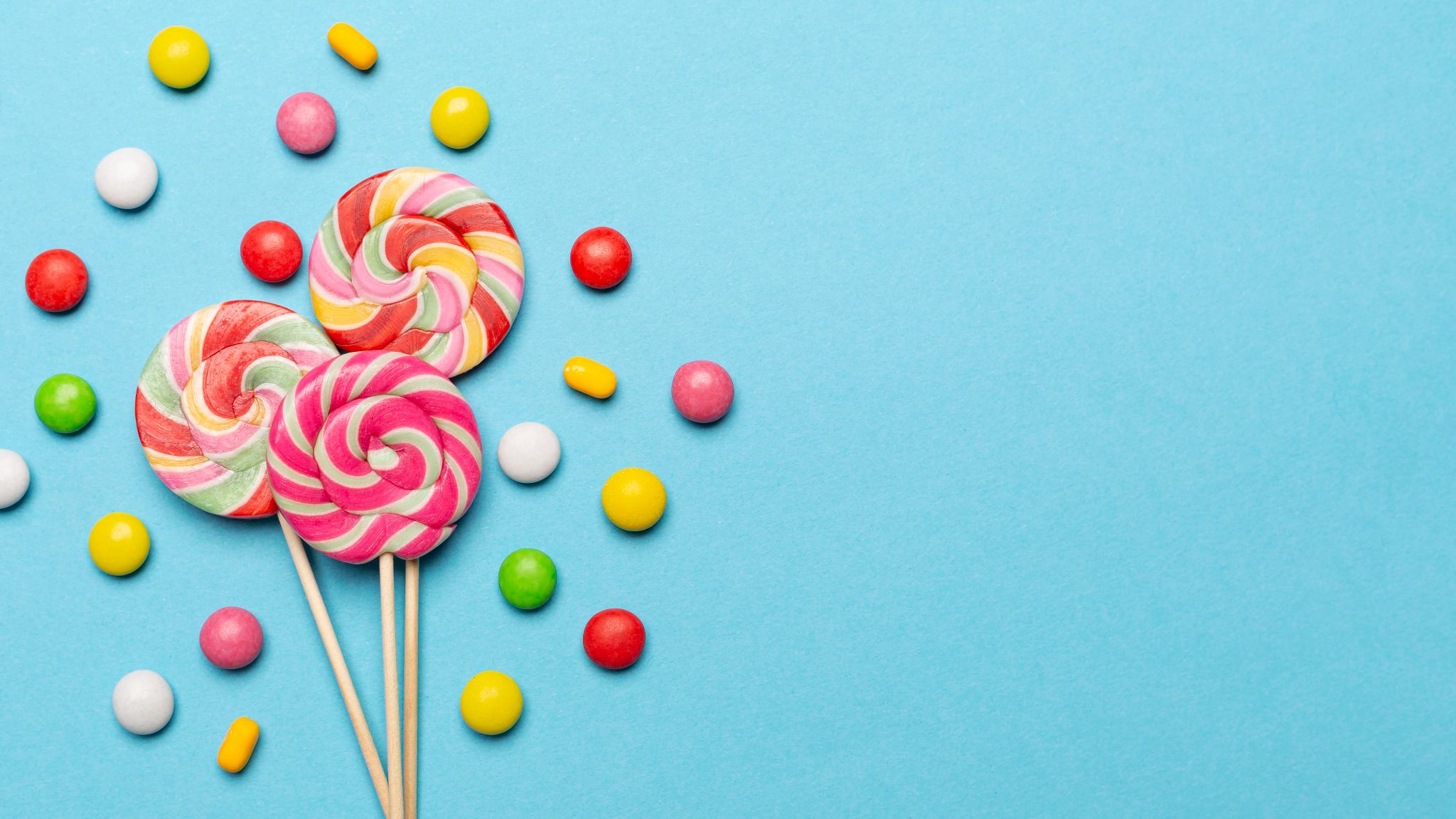 Documentation of the decision and why it was made is equal in importance to the information provided by the student. Within this documentation, the school may cite school policy and explain the basis of its decision if it differs from established policy.
Texas Association of Student Financial Aid Administrators
PJ Documentation Examples
Texas Association of Student Financial Aid Administrators
[Speaker Notes: “Documentation of the decision and why it was made is equal in importance to the information provided by the student. Within this documentation, the school may cite school policy and explain the basis of its decision if it differs from
established policy.”]
Consider the following questions
Does the unusual situation warrant special treatment because it affects the student’s or family’s ability to contribute toward the cost of the student’s education, or otherwise affects the student’s ability to complete his or her program of study?
Is the student or the student’s family experiencing unique circumstances not dealt with adequately in the need analysis formula, or by other Title IV provisions for which the use of PJ is permitted?
What documentation is need to support the determination?
What should the special treatment be?
Texas Association of Student Financial Aid Administrators
FAFSA Processing
FAFSA usually available October 1
Prior Prior year data is collected
2023-24 FAFSA will collect 2021 tax and income information
May use PJ to adjust income or tax items to reflect any 12 month period
Example: Use 2022 income or 2023 income if loss was in those years
Dependency Override No’s
Parents refuse to contribute to students' educational costs
Parents unwilling to provide information on FAFSA or for verification purposes
Parents residing in another country
Parents do not claim student as a dependent for incomes tax purposes
Student demonstrates total self sufficiency
Dependency Override Possible Consideration
Abandonment by parents, an abusive situation
Threatens students' health and safety
Student does not know the whereabouts of his/her parents
Documentation that may be required for a Dependency Override
Signed statement from the students explaining the student's situation with parents etc.

Letters from 3rd parties familiar with the situation

Students IRS tax return

Court documents
Question #1
Oliver’s father died in a car accident when Oliver was 8. In the 10 years since, his relationships with his mother and stepfather have been rocky. On his 18th birthday, Oliver was cut off financially, and thrown out of the house. He has been crashing on the couches of friends. He has a trust fund but cannot access it until he has completed a four-year degree, or he turns 25, whichever comes first. Oliver wants to attend your school in the fall but does not have the financial means.

1. Is Oliver dependent or Independent?

2. Can a dependency override by done?  If yes, what documentation would you need
[Speaker Notes: 1 --- under title IV oliver is depenent
Yes, a DO can be proessed  with documentation.  Documentation could include a signed statement from Oliver, a letter from a third-party familiar with the
situation, and/or the obituary for his father. Alternatively, the school may determine he is an
unaccompanied homeless youth, in which case a dependency override would not be required.]
Questions #2
Angela comes to the financial aid office asking for an adjustment to her cost of attendance to assist with the high cost of physical therapy for a sprained toe, which happened while she was running a marathon in Chicago.  The injury prevents her from driving her manual transmission and has to now take a taxi/uber to and from school. 

Would you increase Angela’s COA?
	Why or Why Not?

Would you request documentation?
	If so, what?
[Speaker Notes: ANSWER = 
Greatest thing, there really is not a wrong answer.  
You do need to know what is in your policy and procedures 

Would you do this one?  Would you request documentation before you make a decision or after you know you want to process?]
Question #3
Which area for which PJ authority may be exercised?
Overriding a students dependency status from independent to dependent 
Adjusting costs associated with a component of a dependents student COA to reflect high transportation costs
Add a new component to a students COA
Include a roommate to a student's household size because they share a residence
[Speaker Notes: ANSWER = B]